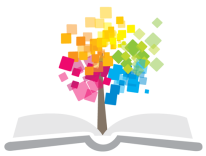 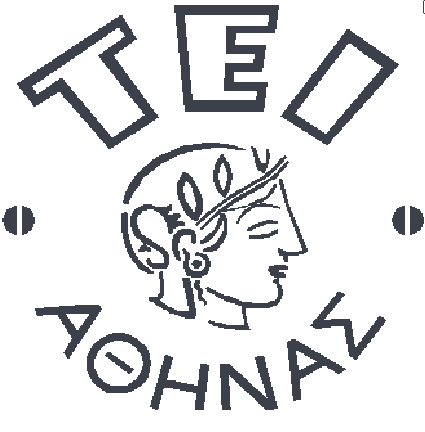 Ανοικτά Ακαδημαϊκά Μαθήματα στο ΤΕΙ Αθήνας
Αρχές Οργάνωσης Παιδαγωγικής Πράξης Ι (E)
Ενότητα 5: Οι παιδαγωγοί των πλαισίων συνεργασίας
Ευγενία Θεοδότου BA ECS, MA, MSc, PhDc.
Εργαστηριακός Συνεργάτης του ΤΕΙ Αθήνας
Τμήμα Προσχολικής Αγωγής
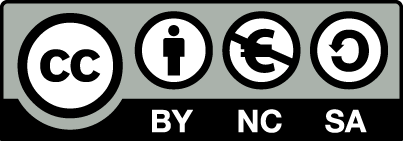 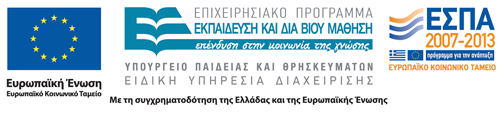 Περιεχόμενο ενότητας
Αφού ολοκληρώσαμε τις συναντήσεις στο χώρο του τμήματος…
Και γνωρίσαμε τα πλαίσια συνεργασίας και τη Διευθύντρια των Δημοτικών Παιδικών Σταθμών…





Σειρά έχει να γνωρίσουμε τις παιδαγωγούς των τάξεων με τις οποίους θα συνεργαστούμε αυτό το ακαδημαϊκό εξάμηνο!
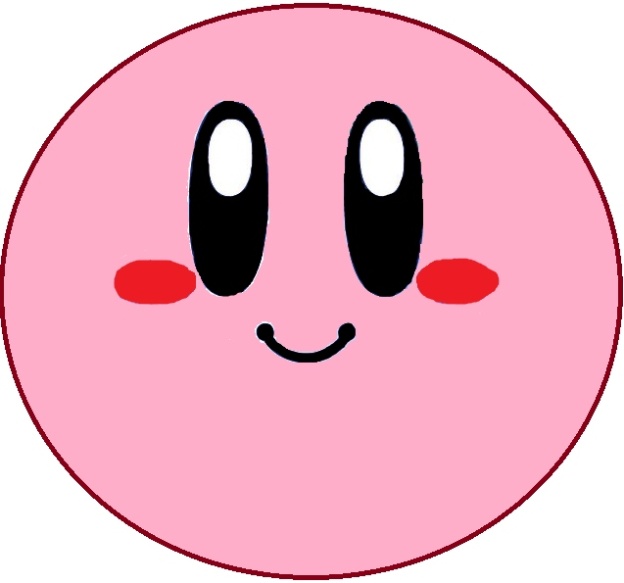 “CCB smiley” από Crimson Cherry Blossom διαθέσιμο ως κοινό κτήμα
1
Γνωριμία με τις παιδαγωγούς 1
Άννα Μάλλη 
(Προϊσταμένη 1ου Δημοτικού Παιδικού Σταθμού Πεύκης)

Έλενα Αντωνοπούλου (Παιδαγωγός)
2
Γνωριμία με τις Παιδαγωγούςκα Άννα Μάλλη (Προϊσταμένη), κα Έλενα Αντωνοπούλου- 1
Θα θέλατε να μας πείτε λίγα λόγια για την ακαδημαϊκή σας πορεία; (πτυχία, επιμόρφωση)
Ποιες ήταν οι προηγούμενες θέσεις εργασίας (στο Δήμο ή σε άλλους ιδιωτικούς χώρους)
Υπάρχει διαφορά ανάμεσα στην τωρινή θέση απασχόλησης και στις προηγούμενες; (πχ στον τρόπο αντιμετώπισης καταστάσεων, διαμόρφωση χώρου, προγράμματος)
Θα θέλατε να μας περιγράψετε πως είναι μία καθημερινή μέρα στον ΠΣ;
Μπορείτε να μας περιγράψετε την παιδαγωγική προσέγγιση που ακολουθείτε; Μου έχετε μιλήσει για μία πρωτοποριακή προσέγγιση στον τρόπο προετοιμασίας της καλοκαιρινής γιορτής.
3
Γνωριμία με τις Παιδαγωγούςκα Άννα Μάλλη (Προϊσταμένη), κα Έλενα Αντωνοπούλου- 2
Πόσο εύκολο ή πόσο δύσκολο είναι να ακολουθήσετε πρακτικά τη θεωρία που διδαχθήκατε στα φοιτητικά σας χρόνια;
Ποιες ήταν οι προηγούμενες θέσεις εργασίας (στο Δήμο ή σε άλλους ιδιωτικούς χώρους)
Τι δυσκολίες αντιμετωπίζετε στην εφαρμογή του καθημερινού εκπαιδευτικού σας έργου;
Τι είναι αυτό που σας συναρπάζει σε αυτό το επάγγελμα και σας κάνει να προσπερνάτε όλες τις δυσκολίες;
Πως είναι η συνεργασία σας με τους υπόλοιπους συναδέλφους; Βρίσκετε βοηθητικό το γεγονός ότι υπάρχουν 2 παιδαγωγοί σε 1 τάξη;
4
Γνωριμία με τις Παιδαγωγούςκα Άννα Μάλλη (Προϊσταμένη), κα Έλενα Αντωνοπούλου- 3
Εάν θα μπορούσατε να μοιραστείτε μία καλή πρακτική με τους υπόλοιπους ποια θα ήταν αυτή;
Φιλοξενούσατε περίπου 2 φοιτήτριες μία φορά την εβδομάδα στην τάξη σας. Πως σας φάνηκε αυτή η πρακτική; Ήταν χρήσιμο; Σας βοήθησε;
Σε τι/ποιους τομείς σας βοήθησαν οι φοιτήτριες πρακτικής; Εάν όχι, τι θα θέλετε να κάνουν για να σας βοηθήσουν;
Πως είδατε την εξέλιξή τους κατά τη διάρκεια του εξαμήνου; Σε ποιους τομείς πιστεύετε ότι εξελίχθηκαν και σε τι χρειάζονται να εξελιχθούν;
5
Γνωριμία με τις Παιδαγωγούςκα Άννα Μάλλη (Προϊσταμένη), κα Έλενα Αντωνοπούλου- 4
Πως πιστεύετε ότι τις βοηθήσατε εσείς στο να εξελιχθούν επαγγελματικά;
Πως σας φάνηκαν οι δραστηριότητες που εφάρμοζαν;
Πως σας φάνηκε η συμμετοχή τους στις οργανωμένες δραστηριότητες από εσάς κατά τη διάρκεια της ημέρας;
Τι θα τους προτείνατε ως συμβουλή για τη μελλοντική τους πορεία;
6
Γνωριμία με τις παιδαγωγούς 2
Μαρία Αλτιπαρμάκη
Δήμητρα Τριάντη
7
Γνωριμία με τις Παιδαγωγούςκα Μαρία Αλτιπαρμάκη, κα Δήμητρα Τριάντη- 1
Θα θέλατε να μας πείτε λίγα λόγια για την ακαδημαϊκή σας πορεία; (πτυχία, επιμόρφωση)
Ποιες ήταν οι προηγούμενες θέσεις εργασίας (στο Δήμο ή σε άλλους ιδιωτικούς χώρους)
Υπάρχει διαφορά ανάμεσα στην τωρινή θέση απασχόλησης και στις προηγούμενες; (πχ στον τρόπο αντιμετώπισης καταστάσεων, διαμόρφωση χώρου, προγράμματος)
Θα θέλατε να μας περιγράψετε πως είναι μία καθημερινή μέρα στον ΠΣ;
Μπορείτε να μας περιγράψετε την παιδαγωγική προσέγγιση που ακολουθείτε; Μου έχετε μιλήσει για μία πρωτοποριακή προσέγγιση στον τρόπο προετοιμασίας της καλοκαιρινής γιορτής.
8
Γνωριμία με τις Παιδαγωγούς κα Μαρία Αλτιπαρμάκη, κα Δήμητρα Τριάντη- 2
Πόσο εύκολο ή πόσο δύσκολο είναι να ακολουθήσετε πρακτικά τη θεωρία που διδαχθήκατε στα φοιτητικά σας χρόνια;
Ποιες ήταν οι προηγούμενες θέσεις εργασίας (στο Δήμο ή σε άλλους ιδιωτικούς χώρους)
Τι δυσκολίες αντιμετωπίζετε στην εφαρμογή του καθημερινού εκπαιδευτικού σας έργου;
Τι είναι αυτό που σας συναρπάζει σε αυτό το επάγγελμα και σας κάνει να προσπερνάτε όλες τις δυσκολίες;
Πως είναι η συνεργασία σας με τους υπόλοιπους συναδέλφους; Βρίσκετε βοηθητικό το γεγονός ότι υπάρχουν 2 παιδαγωγοί σε 1 τάξη;
9
Γνωριμία με τις Παιδαγωγούς κα Μαρία Αλτιπαρμάκη, κα Δήμητρα Τριάντη- 3
Εάν θα μπορούσατε να μοιραστείτε μία καλή πρακτική με τους υπόλοιπους ποια θα ήταν αυτή;
Φιλοξενούσατε περίπου 2 φοιτήτριες μία φορά την εβδομάδα στην τάξη σας. Πως σας φάνηκε αυτή η πρακτική; Ήταν χρήσιμο; Σας βοήθησε;
Σε τι/ποιους τομείς σας βοήθησαν οι φοιτήτριες πρακτικής; Εάν όχι, τι θα θέλετε να κάνουν για να σας βοηθήσουν;
Πως είδατε την εξέλιξή τους κατά τη διάρκεια του εξαμήνου; Σε ποιους τομείς πιστεύετε ότι εξελίχθηκαν και σε τι χρειάζονται να εξελιχθούν;
10
Γνωριμία με τις Παιδαγωγούς κα Μαρία Αλτιπαρμάκη, κα Δήμητρα Τριάντη- 4
Πως πιστεύετε ότι τις βοηθήσατε εσείς στο να εξελιχθούν επαγγελματικά;
Πως σας φάνηκαν οι δραστηριότητες που εφάρμοζαν;
Πως σας φάνηκε η συμμετοχή τους στις οργανωμένες δραστηριότητες από εσάς κατά τη διάρκεια της ημέρας;
Τι θα τους προτείνατε ως συμβουλή για τη μελλοντική τους πορεία;
11
Γνωριμία με τις παιδαγωγούς 3
Βίκυ Μπαρούτσου
Ελευθερία Θεοφυλάκτου
12
Γνωριμία με τις Παιδαγωγούςκα Βίκυ Μπαρούτσου, κα Ελευθερία Θεοφυλάκτου- 1
Θα θέλατε να μας πείτε λίγα λόγια για την ακαδημαϊκή σας πορεία; (πτυχία, επιμόρφωση)
Ποιες ήταν οι προηγούμενες θέσεις εργασίας (στο Δήμο ή σε άλλους ιδιωτικούς χώρους)
Υπάρχει διαφορά ανάμεσα στην τωρινή θέση απασχόλησης και στις προηγούμενες; (πχ στον τρόπο αντιμετώπισης καταστάσεων, διαμόρφωση χώρου, προγράμματος)
Θα θέλατε να μας περιγράψετε πως είναι μία καθημερινή μέρα στον ΠΣ;
Μπορείτε να μας περιγράψετε την παιδαγωγική προσέγγιση που ακολουθείτε; Μου έχετε μιλήσει για μία πρωτοποριακή προσέγγιση στον τρόπο προετοιμασίας της καλοκαιρινής γιορτής.
13
Γνωριμία με τις Παιδαγωγούς κα Βίκυ Μπαρούτσου, κα Ελευθερία Θεοφυλάκτου- 2
Πόσο εύκολο ή πόσο δύσκολο είναι να ακολουθήσετε πρακτικά τη θεωρία που διδαχθήκατε στα φοιτητικά σας χρόνια;
Ποιες ήταν οι προηγούμενες θέσεις εργασίας (στο Δήμο ή σε άλλους ιδιωτικούς χώρους)
Τι δυσκολίες αντιμετωπίζετε στην εφαρμογή του καθημερινού εκπαιδευτικού σας έργου;
Τι είναι αυτό που σας συναρπάζει σε αυτό το επάγγελμα και σας κάνει να προσπερνάτε όλες τις δυσκολίες;
Πως είναι η συνεργασία σας με τους υπόλοιπους συναδέλφους; Βρίσκετε βοηθητικό το γεγονός ότι υπάρχουν 2 παιδαγωγοί σε 1 τάξη;
14
Γνωριμία με τις Παιδαγωγούς κα Βίκυ Μπαρούτσου, κα Ελευθερία Θεοφυλάκτου- 3
Εάν θα μπορούσατε να μοιραστείτε μία καλή πρακτική με τους υπόλοιπους ποια θα ήταν αυτή;
Φιλοξενούσατε περίπου 2 φοιτήτριες μία φορά την εβδομάδα στην τάξη σας. Πως σας φάνηκε αυτή η πρακτική; Ήταν χρήσιμο; Σας βοήθησε;
Σε τι/ποιους τομείς σας βοήθησαν οι φοιτήτριες πρακτικής; Εάν όχι, τι θα θέλετε να κάνουν για να σας βοηθήσουν;
Πως είδατε την εξέλιξή τους κατά τη διάρκεια του εξαμήνου; Σε ποιους τομείς πιστεύετε ότι εξελίχθηκαν και σε τι χρειάζονται να εξελιχθούν;
15
Γνωριμία με τις Παιδαγωγούς κα Βίκυ Μπαρούτσου, κα Ελευθερία Θεοφυλάκτου- 4
Πως πιστεύετε ότι τις βοηθήσατε εσείς στο να εξελιχθούν επαγγελματικά;
Πως σας φάνηκαν οι δραστηριότητες που εφάρμοζαν;
Πως σας φάνηκε η συμμετοχή τους στις οργανωμένες δραστηριότητες από εσάς κατά τη διάρκεια της ημέρας;
Τι θα τους προτείνατε ως συμβουλή για τη μελλοντική τους πορεία;
16
Γνωριμία με τις παιδαγωγούς 4
Χρύσα Βώσσου
Βάσω Κιουπκιολή
17
Γνωριμία με τις Παιδαγωγούςκα Χρύσα Βώσσου, κα Βάσω Κιουπκιολή- 1
Θα θέλατε να μας πείτε λίγα λόγια για την ακαδημαϊκή σας πορεία; (πτυχία, επιμόρφωση)
Ποιες ήταν οι προηγούμενες θέσεις εργασίας (στο Δήμο ή σε άλλους ιδιωτικούς χώρους)
Υπάρχει διαφορά ανάμεσα στην τωρινή θέση απασχόλησης και στις προηγούμενες; (πχ στον τρόπο αντιμετώπισης καταστάσεων, διαμόρφωση χώρου, προγράμματος)
Θα θέλατε να μας περιγράψετε πως είναι μία καθημερινή μέρα στον ΠΣ;
Μπορείτε να μας περιγράψετε την παιδαγωγική προσέγγιση που ακολουθείτε; Μου έχετε μιλήσει για μία πρωτοποριακή προσέγγιση στον τρόπο προετοιμασίας της καλοκαιρινής γιορτής.
18
Γνωριμία με τις Παιδαγωγούς κα Χρύσα Βώσσου, κα Βάσω Κιουπκιολή- 2
Πόσο εύκολο ή πόσο δύσκολο είναι να ακολουθήσετε πρακτικά τη θεωρία που διδαχθήκατε στα φοιτητικά σας χρόνια;
Ποιες ήταν οι προηγούμενες θέσεις εργασίας (στο Δήμο ή σε άλλους ιδιωτικούς χώρους)
Τι δυσκολίες αντιμετωπίζετε στην εφαρμογή του καθημερινού εκπαιδευτικού σας έργου;
Τι είναι αυτό που σας συναρπάζει σε αυτό το επάγγελμα και σας κάνει να προσπερνάτε όλες τις δυσκολίες;
Πως είναι η συνεργασία σας με τους υπόλοιπους συναδέλφους; Βρίσκετε βοηθητικό το γεγονός ότι υπάρχουν 2 παιδαγωγοί σε 1 τάξη;
19
Γνωριμία με τις Παιδαγωγούς κα Χρύσα Βώσσου, κα Βάσω Κιουπκιολή- 3
Εάν θα μπορούσατε να μοιραστείτε μία καλή πρακτική με τους υπόλοιπους ποια θα ήταν αυτή;
Φιλοξενούσατε περίπου 2 φοιτήτριες μία φορά την εβδομάδα στην τάξη σας. Πως σας φάνηκε αυτή η πρακτική; Ήταν χρήσιμο; Σας βοήθησε;
Σε τι/ποιους τομείς σας βοήθησαν οι φοιτήτριες πρακτικής; Εάν όχι, τι θα θέλετε να κάνουν για να σας βοηθήσουν;
Πως είδατε την εξέλιξή τους κατά τη διάρκεια του εξαμήνου; Σε ποιους τομείς πιστεύετε ότι εξελίχθηκαν και σε τι χρειάζονται να εξελιχθούν;
20
Γνωριμία με τις Παιδαγωγούς κα Χρύσα Βώσσου, κα Βάσω Κιουπκιολή- 4
Πως πιστεύετε ότι τις βοηθήσατε εσείς στο να εξελιχθούν επαγγελματικά;
Πως σας φάνηκαν οι δραστηριότητες που εφάρμοζαν;
Πως σας φάνηκε η συμμετοχή τους στις οργανωμένες δραστηριότητες από εσάς κατά τη διάρκεια της ημέρας;
Τι θα τους προτείνατε ως συμβουλή για τη μελλοντική τους πορεία;
21
Γνωριμία με τις παιδαγωγούς 5
Χρυσούλα Ανδρικοπούλου
Χρύσα Καραπάνου
22
Γνωριμία με τις Παιδαγωγούςκα Χρυσούλα Ανδρικοπούλου, κα Χρύσα Καραπάνου- 1
Θα θέλατε να μας πείτε λίγα λόγια για την ακαδημαϊκή σας πορεία; (πτυχία, επιμόρφωση)
Ποιες ήταν οι προηγούμενες θέσεις εργασίας (στο Δήμο ή σε άλλους ιδιωτικούς χώρους)
Υπάρχει διαφορά ανάμεσα στην τωρινή θέση απασχόλησης και στις προηγούμενες; (πχ στον τρόπο αντιμετώπισης καταστάσεων, διαμόρφωση χώρου, προγράμματος)
Θα θέλατε να μας περιγράψετε πως είναι μία καθημερινή μέρα στον ΠΣ;
Μπορείτε να μας περιγράψετε την παιδαγωγική προσέγγιση που ακολουθείτε; Μου έχετε μιλήσει για μία πρωτοποριακή προσέγγιση στον τρόπο προετοιμασίας της καλοκαιρινής γιορτής.
23
Γνωριμία με τις Παιδαγωγούς κα Χρυσούλα Ανδρικοπούλου, κα Χρύσα Καραπάνου- 2
Πόσο εύκολο ή πόσο δύσκολο είναι να ακολουθήσετε πρακτικά τη θεωρία που διδαχθήκατε στα φοιτητικά σας χρόνια;
Ποιες ήταν οι προηγούμενες θέσεις εργασίας (στο Δήμο ή σε άλλους ιδιωτικούς χώρους)
Τι δυσκολίες αντιμετωπίζετε στην εφαρμογή του καθημερινού εκπαιδευτικού σας έργου;
Τι είναι αυτό που σας συναρπάζει σε αυτό το επάγγελμα και σας κάνει να προσπερνάτε όλες τις δυσκολίες;
Πως είναι η συνεργασία σας με τους υπόλοιπους συναδέλφους; Βρίσκετε βοηθητικό το γεγονός ότι υπάρχουν 2 παιδαγωγοί σε 1 τάξη;
24
Γνωριμία με τις Παιδαγωγούς κα Χρυσούλα Ανδρικοπούλου, κα Χρύσα Καραπάνου- 3
Εάν θα μπορούσατε να μοιραστείτε μία καλή πρακτική με τους υπόλοιπους ποια θα ήταν αυτή;
Φιλοξενούσατε περίπου 2 φοιτήτριες μία φορά την εβδομάδα στην τάξη σας. Πως σας φάνηκε αυτή η πρακτική; Ήταν χρήσιμο; Σας βοήθησε;
Σε τι/ποιους τομείς σας βοήθησαν οι φοιτήτριες πρακτικής; Εάν όχι, τι θα θέλετε να κάνουν για να σας βοηθήσουν;
Πως είδατε την εξέλιξή τους κατά τη διάρκεια του εξαμήνου; Σε ποιους τομείς πιστεύετε ότι εξελίχθηκαν και σε τι χρειάζονται να εξελιχθούν;
25
Γνωριμία με τις Παιδαγωγούς κα Χρυσούλα Ανδρικοπούλου, κα Χρύσα Καραπάνου- 4
Πως πιστεύετε ότι τις βοηθήσατε εσείς στο να εξελιχθούν επαγγελματικά;
Πως σας φάνηκαν οι δραστηριότητες που εφάρμοζαν;
Πως σας φάνηκε η συμμετοχή τους στις οργανωμένες δραστηριότητες από εσάς κατά τη διάρκεια της ημέρας;
Τι θα τους προτείνατε ως συμβουλή για τη μελλοντική τους πορεία;
26
Γνωριμία με την παιδαγωγό 6
Άντζελα Τοσκίδη
(Προϊσταμένη 2ου Δημοτικού Παιδικού Σταθμού Πεύκης)
27
Γνωριμία με την Παιδαγωγόκα Άντζελα Τοσκίδη (Προϊσταμένη)- 1
Θα θέλατε να μας πείτε λίγα λόγια για την ακαδημαϊκή σας πορεία; (πτυχία, επιμόρφωση)
Ποιες ήταν οι προηγούμενες θέσεις εργασίας (στο Δήμο ή σε άλλους ιδιωτικούς χώρους)
Υπάρχει διαφορά ανάμεσα στην τωρινή θέση απασχόλησης και στις προηγούμενες; (πχ στον τρόπο αντιμετώπισης καταστάσεων, διαμόρφωση χώρου, προγράμματος)
Θα θέλατε να μας περιγράψετε πως είναι μία καθημερινή μέρα στον ΠΣ;
Μπορείτε να μας περιγράψετε την παιδαγωγική προσέγγιση που ακολουθείτε; Μου έχετε μιλήσει για μία πρωτοποριακή προσέγγιση στον τρόπο προετοιμασίας της καλοκαιρινής γιορτής.
28
Γνωριμία με την Παιδαγωγόκα Άντζελα Τοσκίδη (Προϊσταμένη)- 2
Πόσο εύκολο ή πόσο δύσκολο είναι να ακολουθήσετε πρακτικά τη θεωρία που διδαχθήκατε στα φοιτητικά σας χρόνια;
Ποιες ήταν οι προηγούμενες θέσεις εργασίας (στο Δήμο ή σε άλλους ιδιωτικούς χώρους)
Τι δυσκολίες αντιμετωπίζετε στην εφαρμογή του καθημερινού εκπαιδευτικού σας έργου;
Τι είναι αυτό που σας συναρπάζει σε αυτό το επάγγελμα και σας κάνει να προσπερνάτε όλες τις δυσκολίες;
Πως είναι η συνεργασία σας με τους υπόλοιπους συναδέλφους; Βρίσκετε βοηθητικό το γεγονός ότι υπάρχουν 2 παιδαγωγοί σε 1 τάξη;
29
Γνωριμία με την Παιδαγωγόκα Άντζελα Τοσκίδη (Προϊσταμένη)- 3
Εάν θα μπορούσατε να μοιραστείτε μία καλή πρακτική με τους υπόλοιπους ποια θα ήταν αυτή;
Φιλοξενούσατε περίπου 2 φοιτήτριες μία φορά την εβδομάδα στην τάξη σας. Πως σας φάνηκε αυτή η πρακτική; Ήταν χρήσιμο; Σας βοήθησε;
Σε τι/ποιους τομείς σας βοήθησαν οι φοιτήτριες πρακτικής; Εάν όχι, τι θα θέλετε να κάνουν για να σας βοηθήσουν;
Πως είδατε την εξέλιξή τους κατά τη διάρκεια του εξαμήνου; Σε ποιους τομείς πιστεύετε ότι εξελίχθηκαν και σε τι χρειάζονται να εξελιχθούν;
30
Γνωριμία με την Παιδαγωγόκα Άντζελα Τοσκίδη (Προϊσταμένη)- 4
Πως πιστεύετε ότι τις βοηθήσατε εσείς στο να εξελιχθούν επαγγελματικά;
Πως σας φάνηκαν οι δραστηριότητες που εφάρμοζαν;
Πως σας φάνηκε η συμμετοχή τους στις οργανωμένες δραστηριότητες από εσάς κατά τη διάρκεια της ημέρας;
Τι θα τους προτείνατε ως συμβουλή για τη μελλοντική τους πορεία;
31
Τέλος Ενότητας
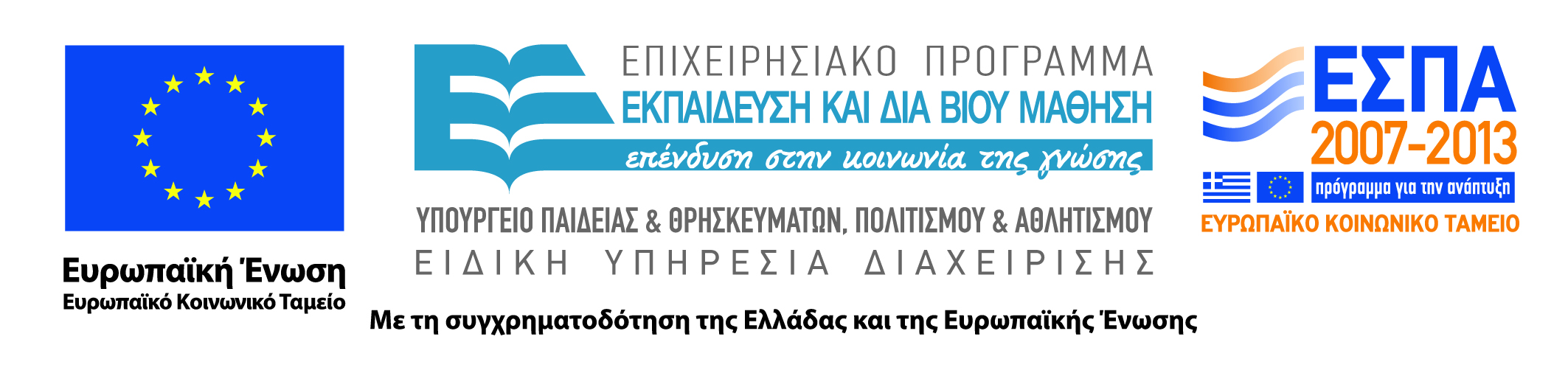 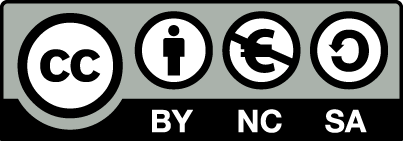 Σημειώματα
Σημείωμα Αναφοράς
Copyright Τεχνολογικό Εκπαιδευτικό Ίδρυμα Αθήνας, Ευγενία Θεοδότου 2014. Ευγενία Θεοδότου. «Αρχές Οργάνωσης Παιδαγωγικής Πράξης Ι (E). Ενότητα 5: Οι παιδαγωγοί των πλαισίων συνεργασίας». Έκδοση: 1.0. Αθήνα 2014. Διαθέσιμο από τη δικτυακή διεύθυνση: ocp.teiath.gr.
Σημείωμα Αδειοδότησης
Το παρόν υλικό διατίθεται με τους όρους της άδειας χρήσης Creative Commons Αναφορά, Μη Εμπορική Χρήση Παρόμοια Διανομή 4.0 [1] ή μεταγενέστερη, Διεθνής Έκδοση.   Εξαιρούνται τα αυτοτελή έργα τρίτων π.χ. φωτογραφίες, διαγράμματα κ.λ.π., τα οποία εμπεριέχονται σε αυτό. Οι όροι χρήσης των έργων τρίτων επεξηγούνται στη διαφάνεια  «Επεξήγηση όρων χρήσης έργων τρίτων». 
Τα έργα για τα οποία έχει ζητηθεί άδεια  αναφέρονται στο «Σημείωμα  Χρήσης Έργων Τρίτων».
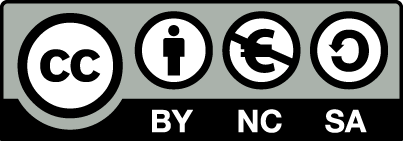 [1] http://creativecommons.org/licenses/by-nc-sa/4.0/ 
Ως Μη Εμπορική ορίζεται η χρήση:
που δεν περιλαμβάνει άμεσο ή έμμεσο οικονομικό όφελος από την χρήση του έργου, για το διανομέα του έργου και αδειοδόχο
που δεν περιλαμβάνει οικονομική συναλλαγή ως προϋπόθεση για τη χρήση ή πρόσβαση στο έργο
που δεν προσπορίζει στο διανομέα του έργου και αδειοδόχο έμμεσο οικονομικό όφελος (π.χ. διαφημίσεις) από την προβολή του έργου σε διαδικτυακό τόπο
Ο δικαιούχος μπορεί να παρέχει στον αδειοδόχο ξεχωριστή άδεια να χρησιμοποιεί το έργο για εμπορική χρήση, εφόσον αυτό του ζητηθεί.
Επεξήγηση όρων χρήσης έργων τρίτων
Δεν επιτρέπεται η επαναχρησιμοποίηση του έργου, παρά μόνο εάν ζητηθεί εκ νέου άδεια από το δημιουργό.
©
διαθέσιμο με άδεια CC-BY
Επιτρέπεται η επαναχρησιμοποίηση του έργου και η δημιουργία παραγώγων αυτού με απλή αναφορά του δημιουργού.
διαθέσιμο με άδεια CC-BY-SA
Επιτρέπεται η επαναχρησιμοποίηση του έργου με αναφορά του δημιουργού, και διάθεση του έργου ή του παράγωγου αυτού με την ίδια άδεια.
διαθέσιμο με άδεια CC-BY-ND
Επιτρέπεται η επαναχρησιμοποίηση του έργου με αναφορά του δημιουργού. 
Δεν επιτρέπεται η δημιουργία παραγώγων του έργου.
διαθέσιμο με άδεια CC-BY-NC
Επιτρέπεται η επαναχρησιμοποίηση του έργου με αναφορά του δημιουργού. 
Δεν επιτρέπεται η εμπορική χρήση του έργου.
Επιτρέπεται η επαναχρησιμοποίηση του έργου με αναφορά του δημιουργού
και διάθεση του έργου ή του παράγωγου αυτού με την ίδια άδεια.
Δεν επιτρέπεται η εμπορική χρήση του έργου.
διαθέσιμο με άδεια CC-BY-NC-SA
διαθέσιμο με άδεια CC-BY-NC-ND
Επιτρέπεται η επαναχρησιμοποίηση του έργου με αναφορά του δημιουργού.
Δεν επιτρέπεται η εμπορική χρήση του έργου και η δημιουργία παραγώγων του.
διαθέσιμο με άδεια 
CC0 Public Domain
Επιτρέπεται η επαναχρησιμοποίηση του έργου, η δημιουργία παραγώγων αυτού και η εμπορική του χρήση, χωρίς αναφορά του δημιουργού.
Επιτρέπεται η επαναχρησιμοποίηση του έργου, η δημιουργία παραγώγων αυτού και η εμπορική του χρήση, χωρίς αναφορά του δημιουργού.
διαθέσιμο ως κοινό κτήμα
χωρίς σήμανση
Συνήθως δεν επιτρέπεται η επαναχρησιμοποίηση του έργου.
36
Διατήρηση Σημειωμάτων
Οποιαδήποτε αναπαραγωγή ή διασκευή του υλικού θα πρέπει να συμπεριλαμβάνει:
το Σημείωμα Αναφοράς
το Σημείωμα Αδειοδότησης
τη δήλωση Διατήρησης Σημειωμάτων
το Σημείωμα Χρήσης Έργων Τρίτων (εφόσον υπάρχει)
μαζί με τους συνοδευόμενους υπερσυνδέσμους.
Χρηματοδότηση
Το παρόν εκπαιδευτικό υλικό έχει αναπτυχθεί στo πλαίσιo του εκπαιδευτικού έργου του διδάσκοντα.
Το έργο «Ανοικτά Ακαδημαϊκά Μαθήματα στο ΤΕΙ Αθήνας» έχει χρηματοδοτήσει μόνο την αναδιαμόρφωση του εκπαιδευτικού υλικού. 
Το έργο υλοποιείται στο πλαίσιο του Επιχειρησιακού Προγράμματος «Εκπαίδευση και Δια Βίου Μάθηση» και συγχρηματοδοτείται από την Ευρωπαϊκή Ένωση (Ευρωπαϊκό Κοινωνικό Ταμείο) και από εθνικούς πόρους.
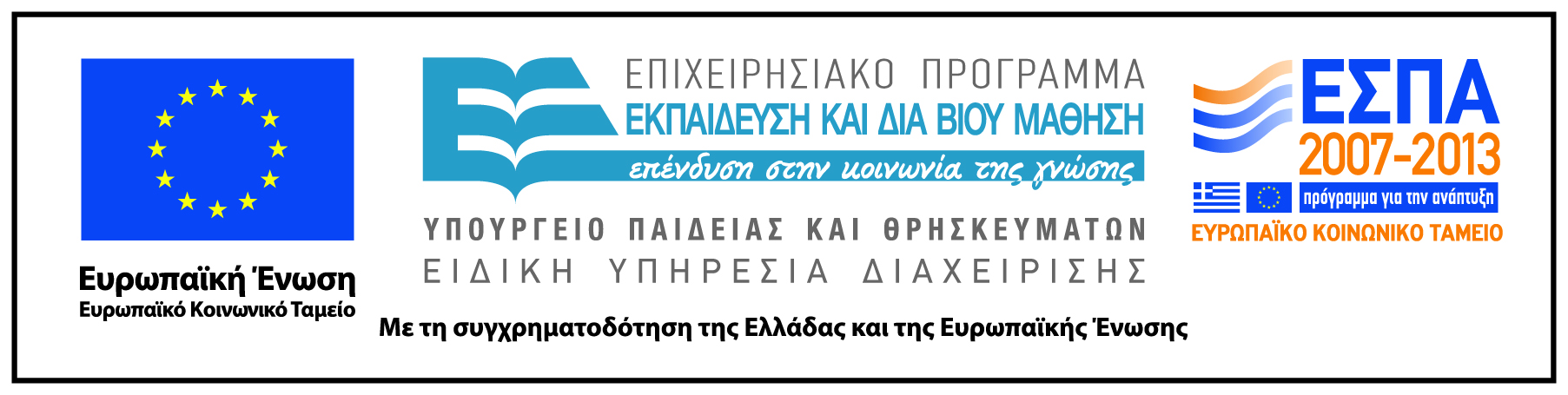